Video photo booth rental Orange
https://sites.google.com/view/beverly-hills-video-booth-rent/home
[Speaker Notes: https://sites.google.com/view/beverly-hills-video-booth-rent/home
https://drive.google.com/drive/folders/1AjfCGbSV14dfYCi2G6Pe65AwF-QEuudc?usp=sharing
https://news.google.com/rss/search?q=videobooth
https://drive.google.com/drive/folders/1EQVWmJQMyEdu-RvxiB0iKkCWB0syaoeg?usp=sharing
https://drive.google.com/drive/folders/1cyAHhEs8xJtUYxwEfLp3LwASsdtLt3tu?usp=sharing
https://drive.google.com/drive/folders/1gasGnHcguERkyGn6wa3488IgbRwConQb?usp=sharing
https://drive.google.com/drive/folders/18BOypAiO7JjHYRzhWTsF8QNwT1icfN3N?usp=sharing
https://drive.google.com/file/d/1lSfPxOpU-9OEItPfbPjodDBfwL71oXNj/view?usp=sharing
https://drive.google.com/file/d/1DY3YhIloaer00nKdyTaveqBJ4rCMVkyj/view?usp=sharing
https://drive.google.com/file/d/1fRqvTWCfTTt5C8UB1thVf-_8tcJCzOp3/view?usp=sharing
https://drive.google.com/file/d/1v8cpHJdfttp6PMyAh41NVEdg3szEJcNc/view?usp=sharing
https://docs.google.com/spreadsheets/d/1xRqUKPeke5giVT9lEu3Psq9baFfhCG3tNYmyEk1-P7o/edit?usp=sharing
https://docs.google.com/spreadsheet/pub?key=1xRqUKPeke5giVT9lEu3Psq9baFfhCG3tNYmyEk1-P7o
https://docs.google.com/spreadsheets/d/1xRqUKPeke5giVT9lEu3Psq9baFfhCG3tNYmyEk1-P7o/pubhtml
https://docs.google.com/spreadsheets/d/1xRqUKPeke5giVT9lEu3Psq9baFfhCG3tNYmyEk1-P7o/pub
https://docs.google.com/spreadsheets/d/1xRqUKPeke5giVT9lEu3Psq9baFfhCG3tNYmyEk1-P7o/view
https://docs.google.com/forms/d/1o0OHOHtfYFN0_6Lx0rLxmvuSzV6jGWcyrN_COsn_Y24/edit?usp=sharing
https://docs.google.com/drawings/d/1c3p1F5W0vPnj-ojTYgY0s03KH4oUR_Nbb7ZDozRq6gU/edit?usp=sharing
https://drive.google.com/file/d/1tpnxuW89TUi11jKtDR9JDr08CDxHmMk0/view?usp=drivesdk
https://sites.google.com/view/aitransformphotobooth/home
https://docs.google.com/document/d/1dg7MgIS1AerDxsePElIE5I3Gz7igMojakuMIUPAvyzw/edit?usp=sharing
https://docs.google.com/document/d/1dg7MgIS1AerDxsePElIE5I3Gz7igMojakuMIUPAvyzw/pub
https://docs.google.com/document/d/1dg7MgIS1AerDxsePElIE5I3Gz7igMojakuMIUPAvyzw/view
https://docs.google.com/presentation/d/1DQ5HZp4Q39FYa1W45eFlK1Xm5lAkatOHk73lg6yQGVs/edit?usp=sharing
https://docs.google.com/presentation/d/1DQ5HZp4Q39FYa1W45eFlK1Xm5lAkatOHk73lg6yQGVs/pub?start=true&loop=true&delayms=3000
https://docs.google.com/presentation/d/1DQ5HZp4Q39FYa1W45eFlK1Xm5lAkatOHk73lg6yQGVs/view
https://docs.google.com/presentation/d/1DQ5HZp4Q39FYa1W45eFlK1Xm5lAkatOHk73lg6yQGVs/htmlpresent]
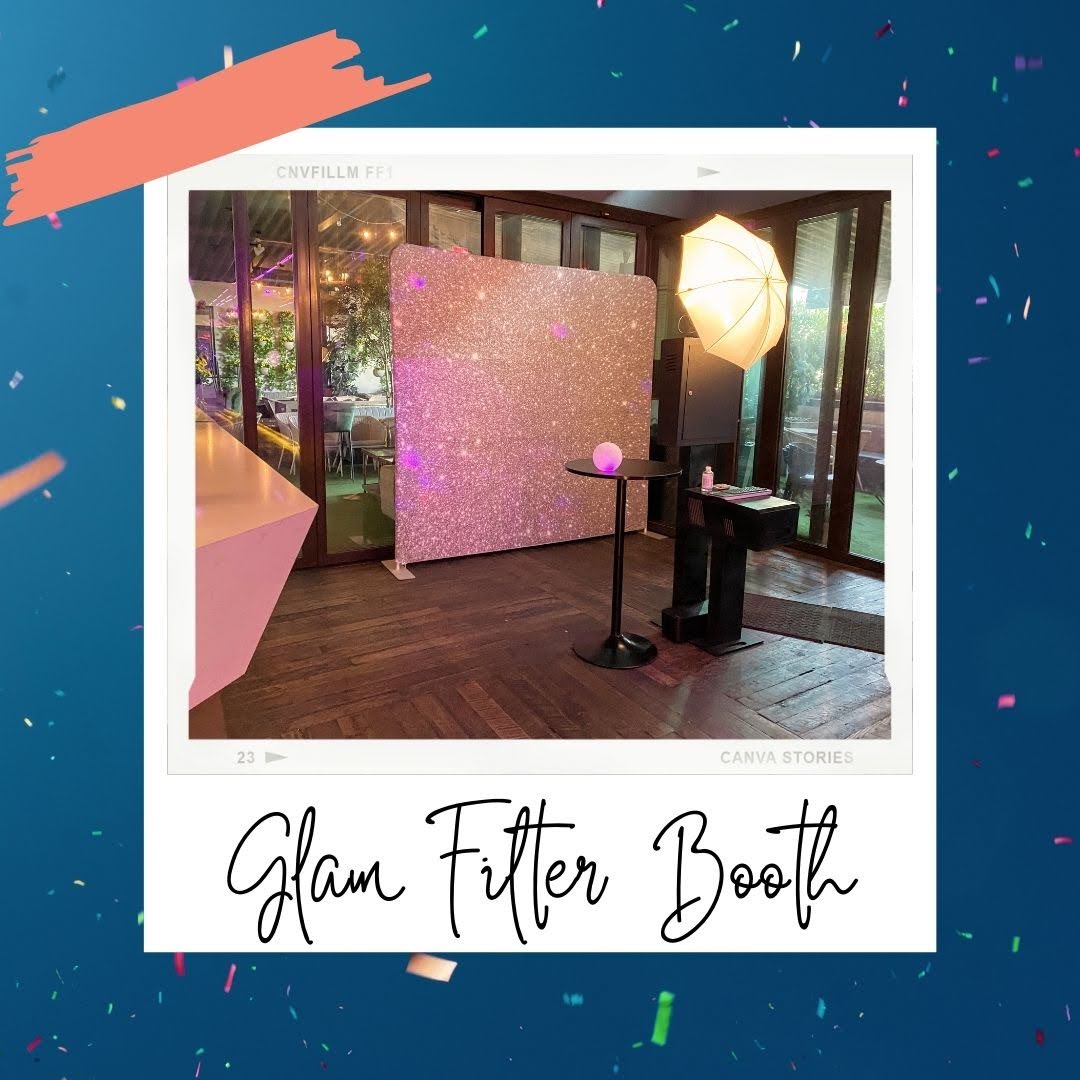 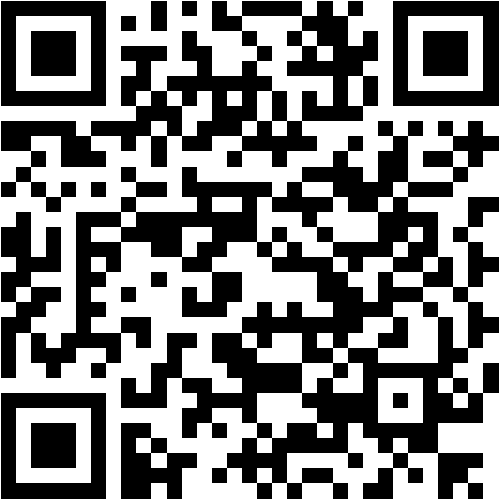 You may rent a photo booth for your unique occasion! We are based in Laguna Beach, California, and are glad to go anywhere in Laguna seashore and yellow County to ensure your situation is spectacular. A photo booth is an excellent showing off to ensue upheaval to your event! A photo booth can add up any event, including weddings, bar/bat mitzvahs, proms, graduations, birthday parties, anniversaries, quinceaeras, and endearing 16. We also provide photo booth rentals for business events such as Christmas parties, fundraisers, and anything in between. There is nothing more carefree than a photo booth to make your celebration unique! like our experience like photo booths, you are definite to seize the most extreme, personal, intimate, and amusing photos. We provide inexpensive photo booth rentals for weddings, bar/bat mitzvahs, proms, graduations, birthday parties, anniversaries, quinceaeras, sweet 16 celebrations, corporate events, and community activities in Laguna beach and surrounding regions. actions in the Laguna Beach, Anaheim, Corona Del Mar, Costa Mesa, Dana Point, Huntington Beach, Irvine, Laguna Beach, Laguna Niguel, Long Beach, Newport Beach, Tustin, and neighboring regions Bring your bordering business to simulation in Laguna beach later than a very customisable photo booth that provides the ultimate experience. The 360 Photo Booth Experience at Laguna Beach. Whether you're getting married or hosting a concern event or party, our personalized booths will go to some bustle to your celebration with your entourage, family, and friends.Experience the thrill of a bespoke photo booth assist that meets your individual needs. We say yes that all matter is unique, and we use our professional experience to get knowledge and experience. Although we are situated in Long Beach, we now assist Los Angeles, orangey County, San Diego, and Phoenix, and we are eager to travel! 360 Photo Booth is Laguna Niguel's leading photo booth rental company. We have enough money a seamless first-class promote to all of our clients and ensure that we will exceed every expectations for any special occasion, such as your wedding, birthday party, company or corporate party, assistant professor dance, bridal shower, etc. We find the money for each unique occasion once full and personalized packages, high-quality photo booths, bespoke photo designs, competent personnel, dependable attendants, and reasonable and transparent pricing to allow an unforgettable experience. We provide every consumers and clients in the manner of an incredible experience that includes the greatest utility at a inexpensive price. Our read let breathe booth is one of a kind, allowing guests to accommodate up to ten individuals in a photo gone a specifically made logo.Hello, partygoers! This event, held in Laguna Canyon, lonely a stone's throw from Laguna Beach, was nothing short of spectacular. fortunate Frog Photo Booth photographed the concern upon a rooftop terrace with a smooth and relaxing ambiance. Music pulsed. People danced. connections and couples moved easily with the bar, dance floor, and picture booth. It was a thrilling experience all around, but the 360 photo booth stole the show. Jim and Fiona made a wise choice! {} Imagine lucky Frog's architecture and design beauty and rambling canyon pathways as the breathtaking quality for 360-degree photo booth images. James and Liz sought for the greatest 360 photo booth rental in Laguna Beach, and we surpassed their expectations. The photo booth created an fascinating tell where all grin and pose became a treasured souvenir, transforming tiny moments into unforgettable memories.The lucky Frog photo booth rental provided a look for spontaneous bureau photographs and dance-offs... From interactive sketches to excited embraces... Our items range from higher masquerade masks to quirky placards. Guests brought their personality to each frame, and all detail was recorded. The laughter grew in tandem behind the prints. The 360 describe booth quickly became the main tapering off of the event. lucky Frog photo booth rental continues to stand out every period past cutting-edge technology and one-of-a-kind features.The 360 photo booth not and no-one else managed to commandeer static moments but then increased the rapidity of the event. Its facility to spin and compilation the entire image insured that no subtlety and no dance move, and no hasty burst of laughter went undetected. What's the result? A combination visual cassette of the best raves, captured from various perspectives.Whether you're organizing a wedding, corporate event, or celebration, our 360 photo booth will have the funds for an unforgettable experience. make your moments unforgettable. lucky Frog photo booth rental offers 360-degree photo booth rentals in Laguna Beach.
https://sites.google.com/view/beverly-hills-video-booth-rent/home
Video photo booth rental Orange
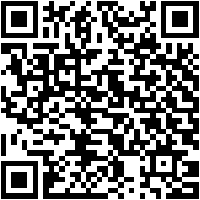 [Speaker Notes: Video photo booth rental Orange]
Contact Information
Lucky Frog Photo Booth - 360 PHOTO BOOTH RENTAL in Los Angeles
1131 Elden Ave Apt #102, Los Angeles, CA 90006
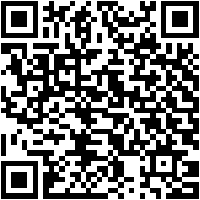 [Speaker Notes: Lucky Frog Photo Booth - 360 PHOTO BOOTH RENTAL in Los Angeles1131 Elden Ave Apt #102, Los Angeles, CA 90006]
More info about us:
Video photo booth rental Orange
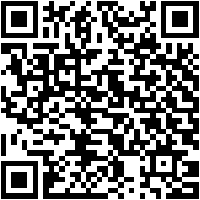 [Speaker Notes: Lucky Frog Photo Booth - 360 PHOTO BOOTH RENTAL in Los Angeles1131 Elden Ave Apt #102, Los Angeles, CA 90006]
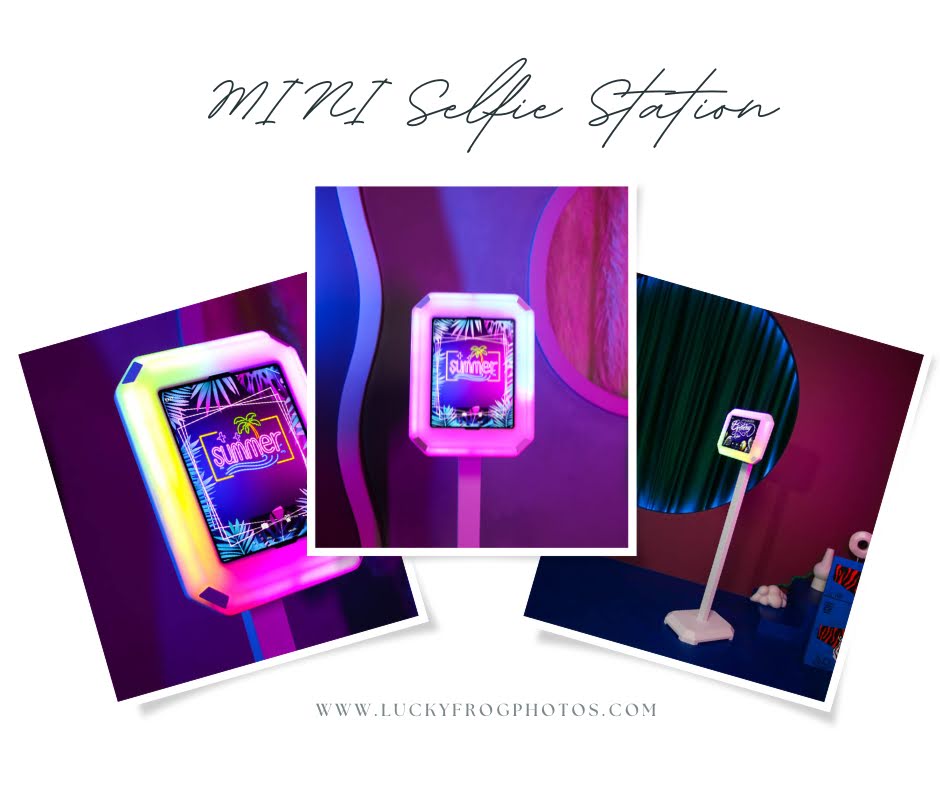 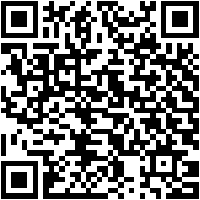 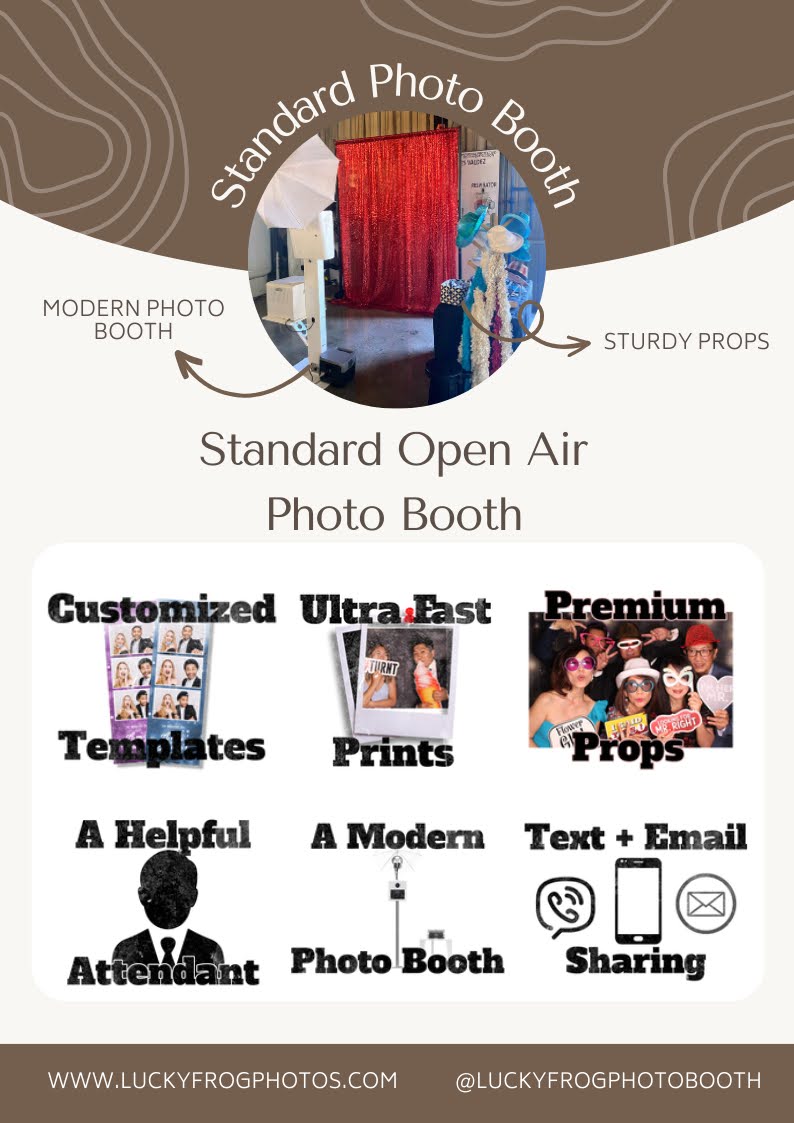 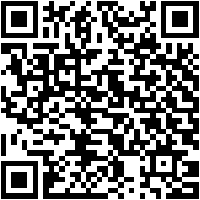 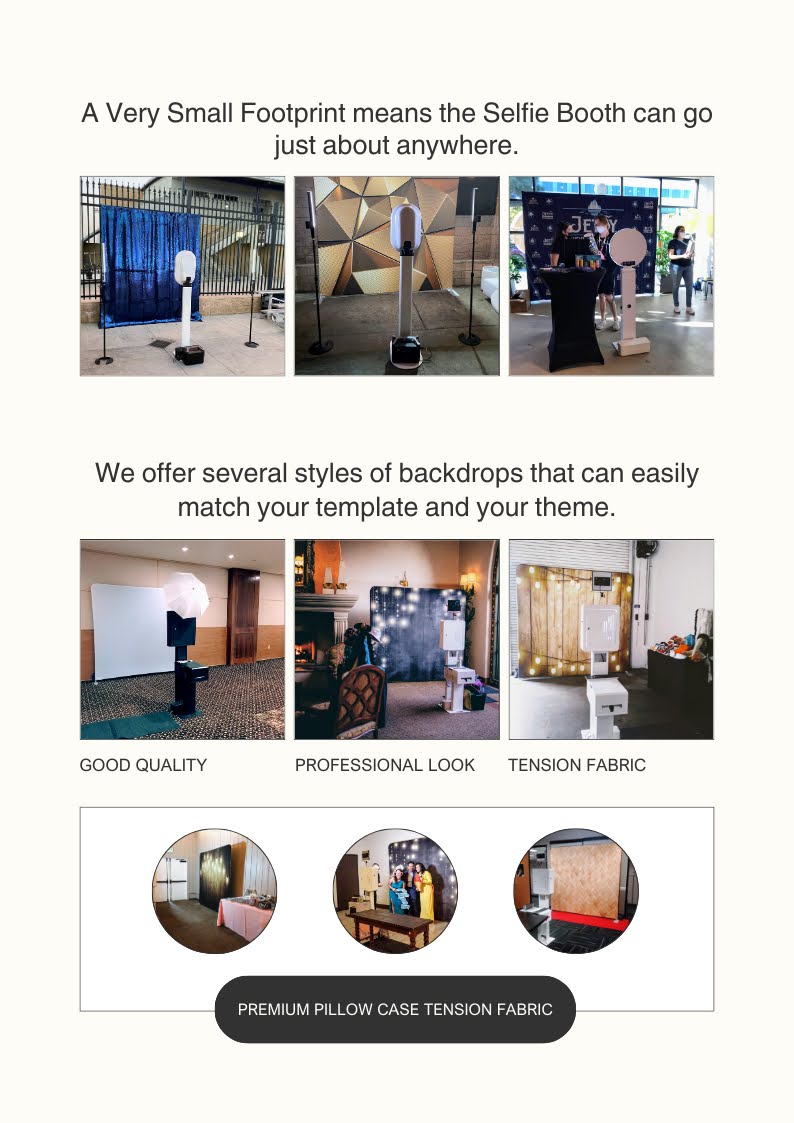 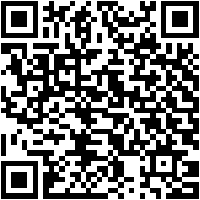 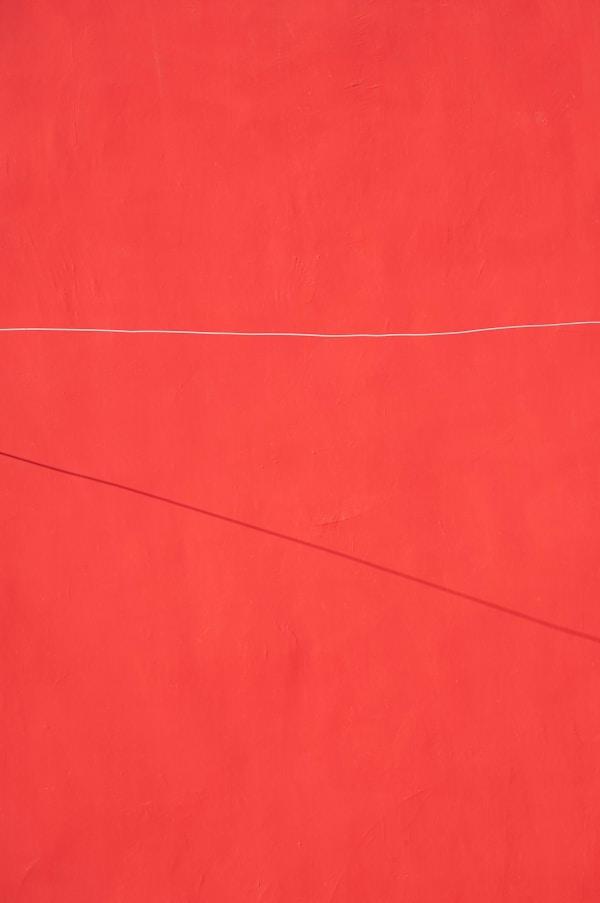 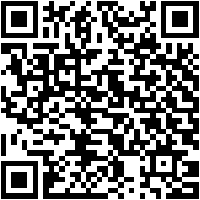 Links
List of recommended resources
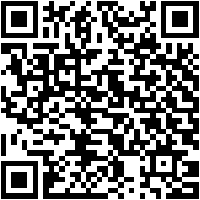 [Speaker Notes: Video photo booth rental Orange]
Please visit :
target url
folder top
rss feed
folder articles
folder photos
folder pdfs
folder slides
photo
photo
photo
photo
spreadsheet
spreadsheet key
spreadsheet pubhtml
spreadsheet pub
spreadsheet view
form
drawing
image
image link
document
document pub
document view
presentation
presentation pub
presentation view
presentation html
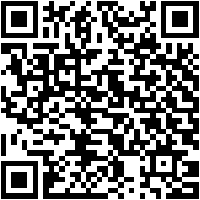 Videos
YouTube videos we recommend watching!
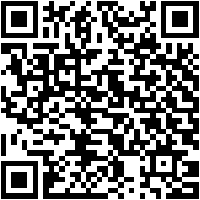 [Speaker Notes: Video photo booth rental Orange]
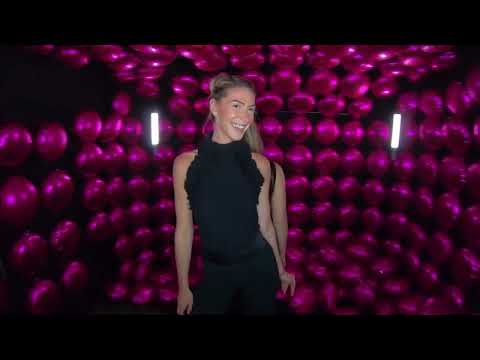 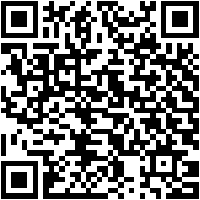 https://sites.google.com/view/beverly-hills-video-booth-rent/home
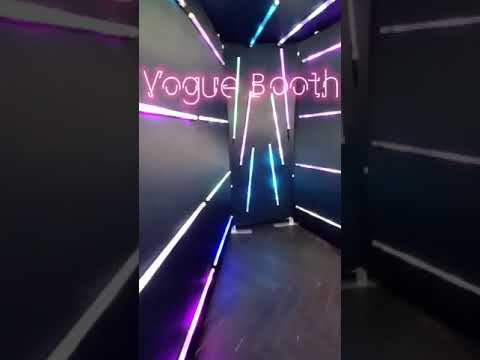 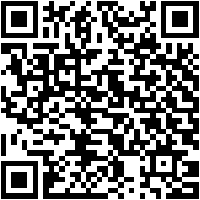 https://sites.google.com/view/beverly-hills-video-booth-rent/home
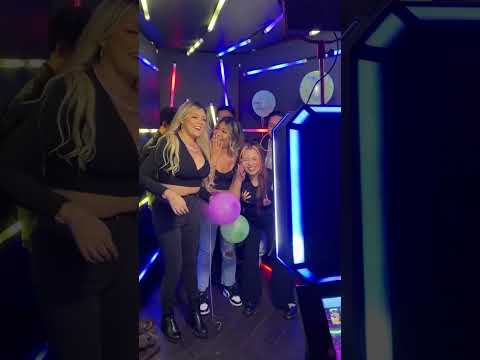 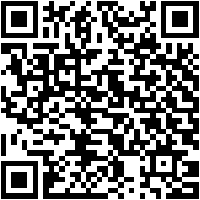 https://sites.google.com/view/beverly-hills-video-booth-rent/home
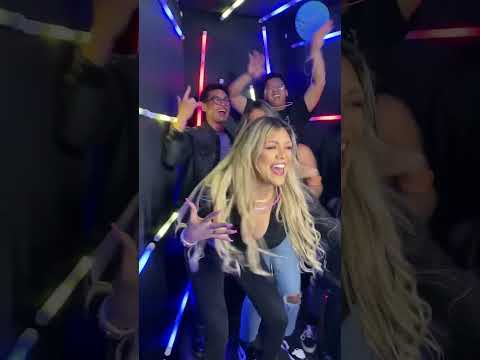 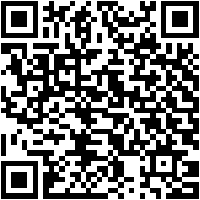 https://sites.google.com/view/beverly-hills-video-booth-rent/home
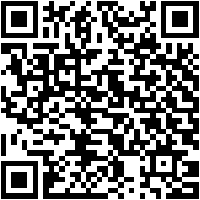 https://sites.google.com/view/beverly-hills-video-booth-rent/home
[Speaker Notes: https://sites.google.com/view/beverly-hills-video-booth-rent/home
https://drive.google.com/drive/folders/1AjfCGbSV14dfYCi2G6Pe65AwF-QEuudc?usp=sharing
https://news.google.com/rss/search?q=videobooth
https://drive.google.com/drive/folders/1EQVWmJQMyEdu-RvxiB0iKkCWB0syaoeg?usp=sharing
https://drive.google.com/drive/folders/1cyAHhEs8xJtUYxwEfLp3LwASsdtLt3tu?usp=sharing
https://drive.google.com/drive/folders/1gasGnHcguERkyGn6wa3488IgbRwConQb?usp=sharing
https://drive.google.com/drive/folders/18BOypAiO7JjHYRzhWTsF8QNwT1icfN3N?usp=sharing
https://drive.google.com/file/d/1lSfPxOpU-9OEItPfbPjodDBfwL71oXNj/view?usp=sharing
https://drive.google.com/file/d/1DY3YhIloaer00nKdyTaveqBJ4rCMVkyj/view?usp=sharing
https://drive.google.com/file/d/1fRqvTWCfTTt5C8UB1thVf-_8tcJCzOp3/view?usp=sharing
https://drive.google.com/file/d/1v8cpHJdfttp6PMyAh41NVEdg3szEJcNc/view?usp=sharing
https://docs.google.com/spreadsheets/d/1xRqUKPeke5giVT9lEu3Psq9baFfhCG3tNYmyEk1-P7o/edit?usp=sharing
https://docs.google.com/spreadsheet/pub?key=1xRqUKPeke5giVT9lEu3Psq9baFfhCG3tNYmyEk1-P7o
https://docs.google.com/spreadsheets/d/1xRqUKPeke5giVT9lEu3Psq9baFfhCG3tNYmyEk1-P7o/pubhtml
https://docs.google.com/spreadsheets/d/1xRqUKPeke5giVT9lEu3Psq9baFfhCG3tNYmyEk1-P7o/pub
https://docs.google.com/spreadsheets/d/1xRqUKPeke5giVT9lEu3Psq9baFfhCG3tNYmyEk1-P7o/view
https://docs.google.com/forms/d/1o0OHOHtfYFN0_6Lx0rLxmvuSzV6jGWcyrN_COsn_Y24/edit?usp=sharing
https://docs.google.com/drawings/d/1c3p1F5W0vPnj-ojTYgY0s03KH4oUR_Nbb7ZDozRq6gU/edit?usp=sharing
https://drive.google.com/file/d/1tpnxuW89TUi11jKtDR9JDr08CDxHmMk0/view?usp=drivesdk
https://sites.google.com/view/aitransformphotobooth/home
https://docs.google.com/document/d/1dg7MgIS1AerDxsePElIE5I3Gz7igMojakuMIUPAvyzw/edit?usp=sharing
https://docs.google.com/document/d/1dg7MgIS1AerDxsePElIE5I3Gz7igMojakuMIUPAvyzw/pub
https://docs.google.com/document/d/1dg7MgIS1AerDxsePElIE5I3Gz7igMojakuMIUPAvyzw/view
https://docs.google.com/presentation/d/1DQ5HZp4Q39FYa1W45eFlK1Xm5lAkatOHk73lg6yQGVs/edit?usp=sharing
https://docs.google.com/presentation/d/1DQ5HZp4Q39FYa1W45eFlK1Xm5lAkatOHk73lg6yQGVs/pub?start=true&loop=true&delayms=3000
https://docs.google.com/presentation/d/1DQ5HZp4Q39FYa1W45eFlK1Xm5lAkatOHk73lg6yQGVs/view
https://docs.google.com/presentation/d/1DQ5HZp4Q39FYa1W45eFlK1Xm5lAkatOHk73lg6yQGVs/htmlpresent]
Video photo booth rental Orange
https://sites.google.com/view/beverly-hills-video-booth-rent/home
[Speaker Notes: Video photo booth rental Orange]